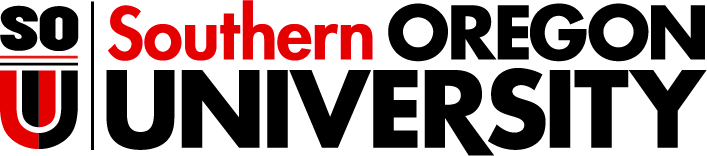 Invoice Potpourri
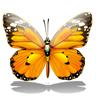 Accounts Payable, Vendors & more





Business Services
March 2013
Reminders
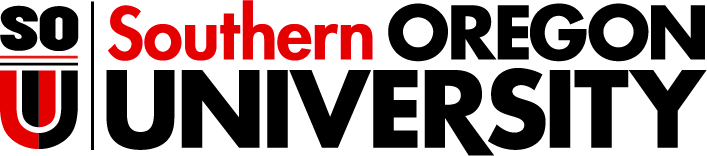 Before entering the invoice for paying the vendor:
  
Vendor must be in the Banner FIS system BEFORE the invoice  can be created.
Choose the Vendor’s Address carefully 
VP address should match what is published on the vendor’s invoice to SOU.
Special note about new vendors  - faxed vendor W-9s and the Vendor Update Notification  ListSERV. 

Practice Zen invoice entry techniques.  This is NOT Apple software with an intuitive GUI (Graphic User Interface).

TIMING of document delivery to Business Services – Invoices received in Business Services by 5 p.m. Thursday will be approved for the following check run (Tuesday a.m.).

NOTE: Checks are printed once a week – Tuesdays at 10 a.m.
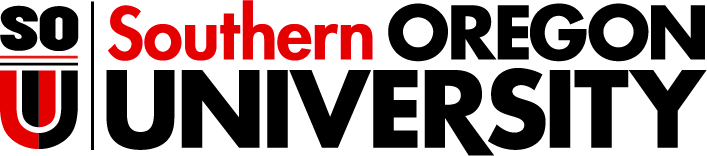 DATES – special notes
Invoice Date
 
Invoice Date defaults to today when entering an invoice into Banner FIS.   
You can change this date, backdating it if you wish.   
If possible, use the date on the hard copy of the vendor’s invoice.   
Enter today’s date, if there is no date on the vendor’s hard copy.
DATES – special notes  
 (continued p. 2)
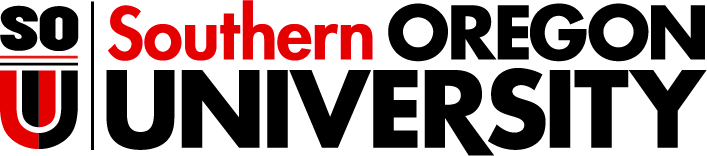 Transaction Date
 
The Transaction Date determines the Accounting Period for POSTING to the SOU General Ledger.  
You can change this date, backdating it to ensure it gets posted to an Accounting Period, which is still OPEN.
Recall that Accounting usually CLOSES a Period by 5 p.m. FIVE working days following the last day of the month.  
Remaining closing dates in FY 13: 
Period 8 - March 7, 2013
Period 9 - April 5, 2013
Period 10 - May 7, 2013
Period 11 - June 7, 2013
Period 12 - July 8, 2013
DATES – special notes  
(continued p.3)
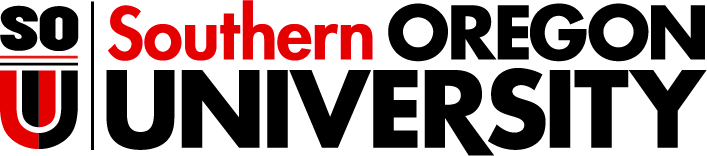 Payment Due Date - it is sound financial practice to avoid paying invoices too quickly. 
 
To send the check after the invoice has been approved, enter today’s date. 
To send the check on or after a specific date in the future (and after the invoice has been approved), enter the future date.  
If the Vendor is not signed up for Direct Deposit, consider the normal process times for mailing.  SOU delivers checks to the Ashland Post Office by the close of business on Tuesdays.  Distance and the U.S. Postal Service determine when the check will be delivered to the vendor.
Direct Deposits normally appear in the vendor’s account TWO days after the Check Run.
Lost Check – Reissuance for a vendor
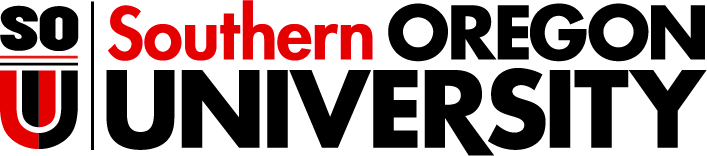 Replacement checks are not issued until steps 1 and 2 are completed in the following order:

Vendors

Submit the Form - SOU Statement of Securing Payment of a Lost, Stolen, or Destroyed Check - to the Business Services Banking Specialist (Tina Cripe).
A representative of the company/organization must sign the form.

2.  Business Services Banking Specialist (continued on next slide)
Lost Check – Reissuance for a vendor 
Step 2 (continued)
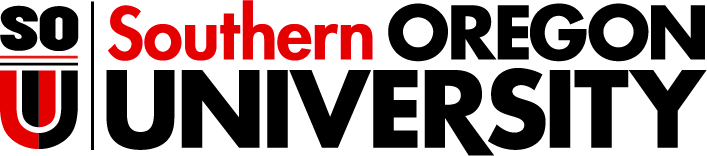 2. Business Services Banking Specialist:

Verifies the check is still outstanding.
Stop Payment request is forwarded to Oregon State Treasury.
Next day, verification the check is outstanding is repeated.  
Invoice is viewed in Banner to obtain the name of staff that originally entered it.
Check is cancelled in FIS.
Staff is emailed to re-enter the invoice using REP as the leading characters of the invoice number. This identifies the second payment as a replacement. 
Lost Check statement and Stop Payment request are filed.
Invoice Potpourri
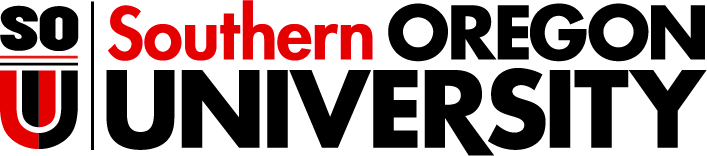 Buying FOOD – attach a completed HOSTING  form (exception – food purchased for instructional purposes, such as fruit for a drawing class in Visual Arts).
Buying Minor Equipment (computers, tablets, cameras, costing > $250 each) - attach a completed Off Campus Use of University Property  form.  
TIP for easier editing when entering Invoices -
Uncheck the Access Completion Box so you can page back and forth between the four blocks (pages) during the invoice entry process (FAAINVE ).
Contacts
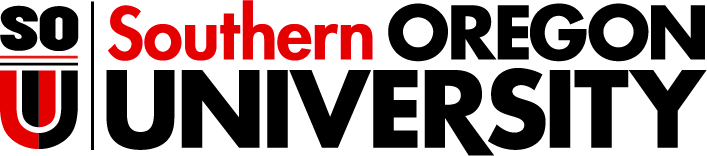 Processing Invoices:  
Mark Gibbons, Purchasing Agent gibbonsm@sou.edu  552-6574
Victoria Vannice, Bus. Serv. Office  vannicev@sou.edu 552-8528
Steve Larvick, Director Bus. Serv.    larvick@sou.edu 552-6594 

Approval Queues: 
James Berry, Accounting Manager   berryj1@sou.edu  552-6065
Steve Larvick, Director  larvick@sou.edu 552-6594
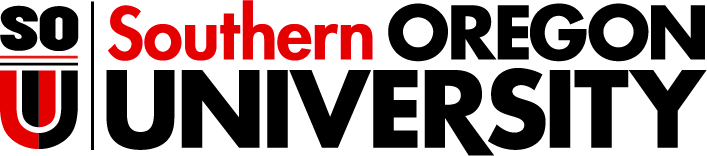 Next Up
Mark Gibbons 
Oops-Made a Mistake! Now What? 




11:15 a.m.